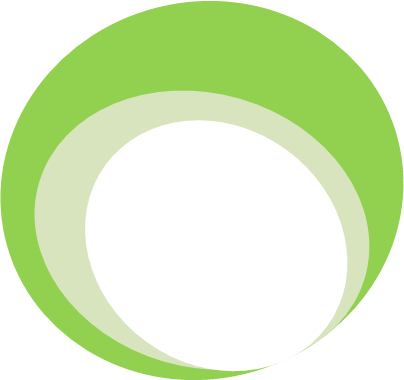 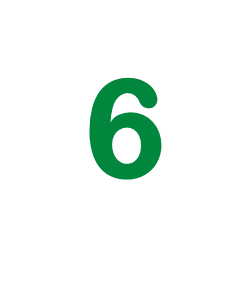 THIÊN NHIÊN KÌ THÚ
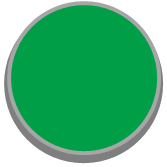 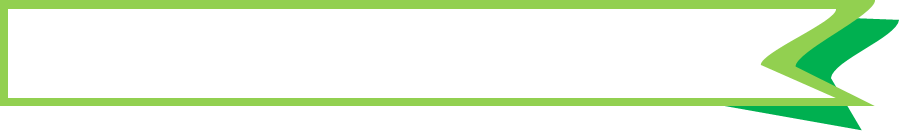 ÔN TẬP
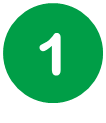 Tìm từ ngữ có tiếng chứa vần ooc, yêt, yêng, oen, oao, oet, uênh
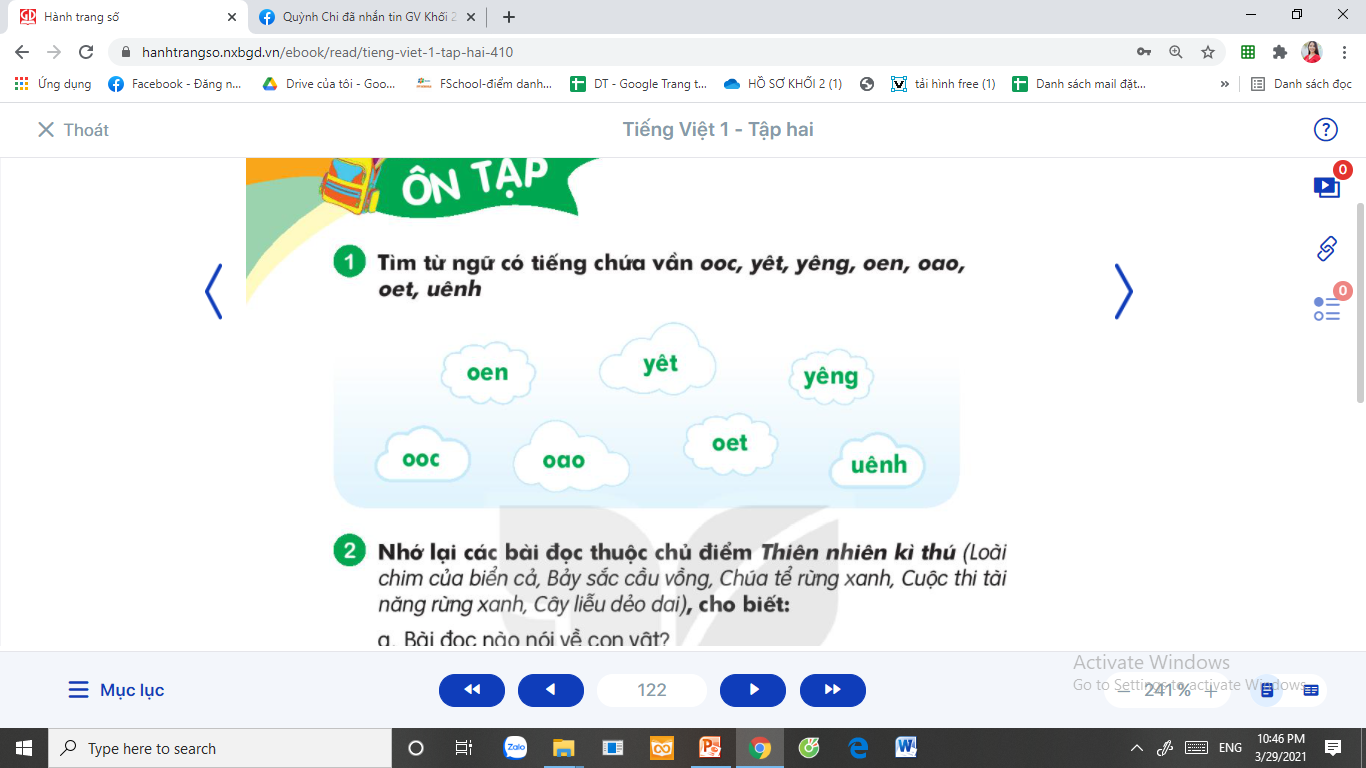 [Speaker Notes: GV nên chia nhóm, cho HS làm sơ đồ tư duy và các nhóm lên bảng trình bày.
Mn nên tự tin để HS phát huy năng lực của bản thân nhé!]
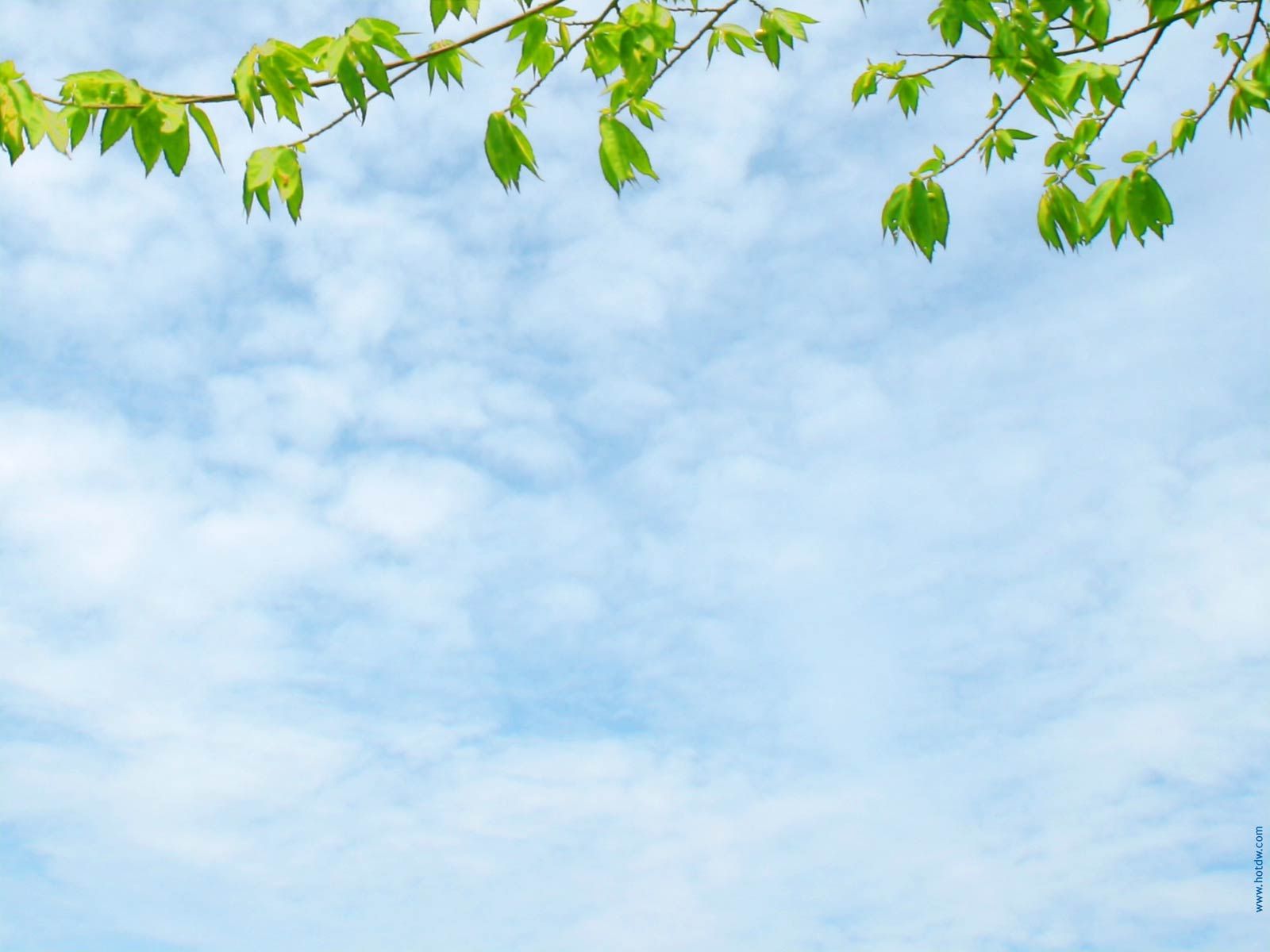 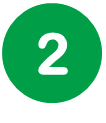 Nhớ lại các bài đọc thuộc chủ điểm Thiên nhiên kì thú (Loài chim của biển cả, Bảy sắc cầu vồng, Chúa tể rừng xanh, Cuộc thi tài năng rừng xanh, Cây liễu dẻo dai), cho biết:
a. Bài đọc nào nói về con vật?
b. Bài đọc nào nói về cây cối?
c. Bài đọc nào không nói về con vật và cây cối?
d. Em thích bài đọc nào nhất? Vì sao?
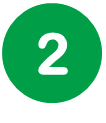 Nhớ lại các bài đọc thuộc chủ điểm Thiên nhiên kì thú (Loài chim của biển cả, Bảy sắc cầu vồng, Chúa tể rừng xanh,Cuộc thi tài năng rừng xanh, Cây liễu dẻo dai), cho biết:
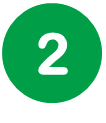 Nhớ lại các bài đọc thuộc chủ điểm Thiên nhiên kì thú (Loài chim của biển cả, Bảy sắc cầu vồng, Chúa tể rừng xanh,Cuộc thi tài năng rừng xanh, Cây liễu dẻo dai), cho biết:
3
3. Chọn từ ngữ chỉ thiên nhiên:
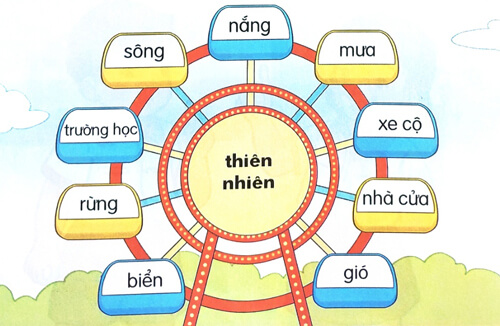 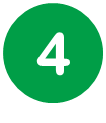 Viết 1 – 2 câu về thiên nhiên
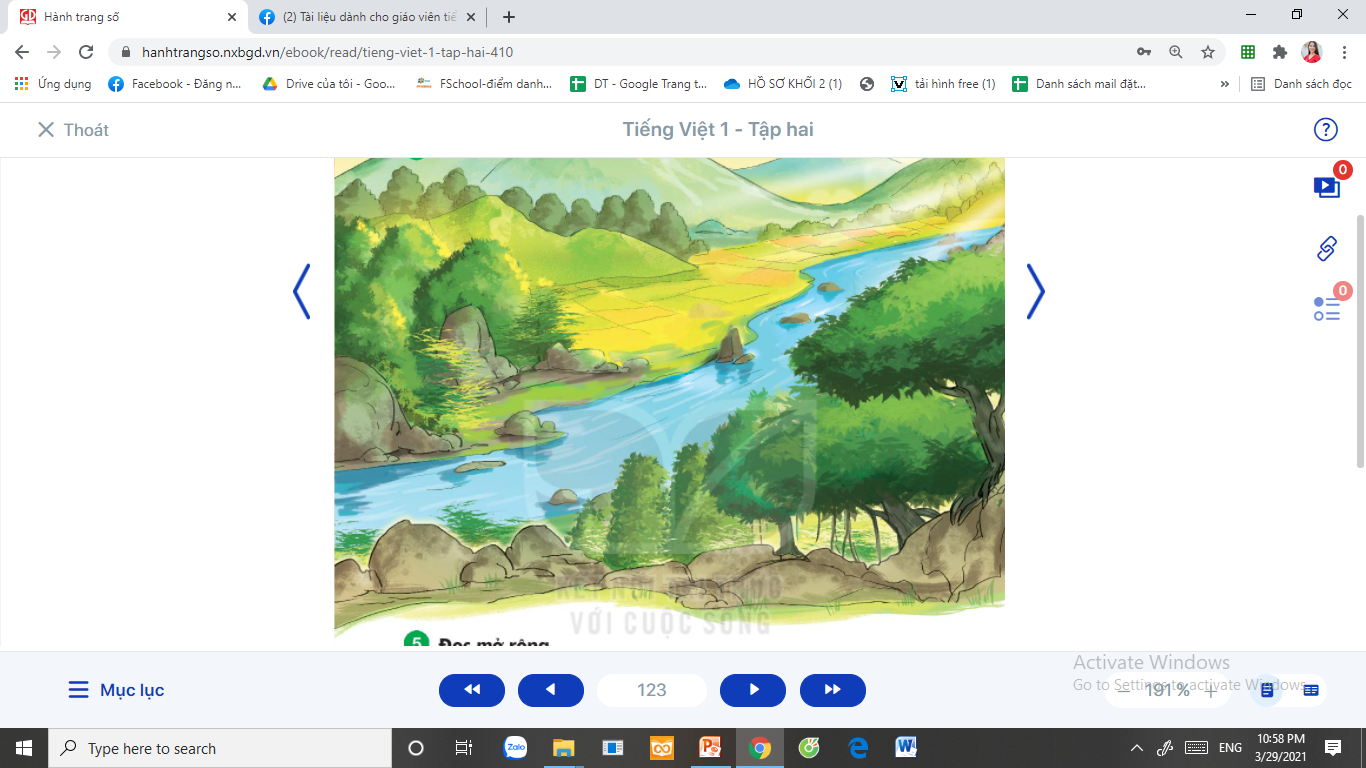 Cảnh thiên nhiên mà em thích là gì?
Vì sao em lại thích cảnh thiên nhiên ấy?
Em rất thích những cơn mưa rào mùa hè. Vì nó đem đến sự mát mẻ tuyệt vời.
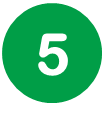 Đọc mở rộng
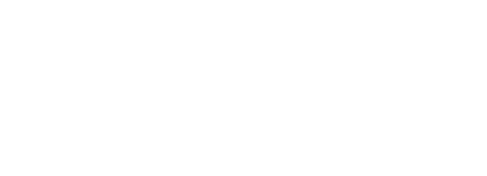 a. Tìm đọc một cuốn sách hoặc bài viết về thiên nhiên.
b. Nói với bạn về một số điều em đã đọc được.
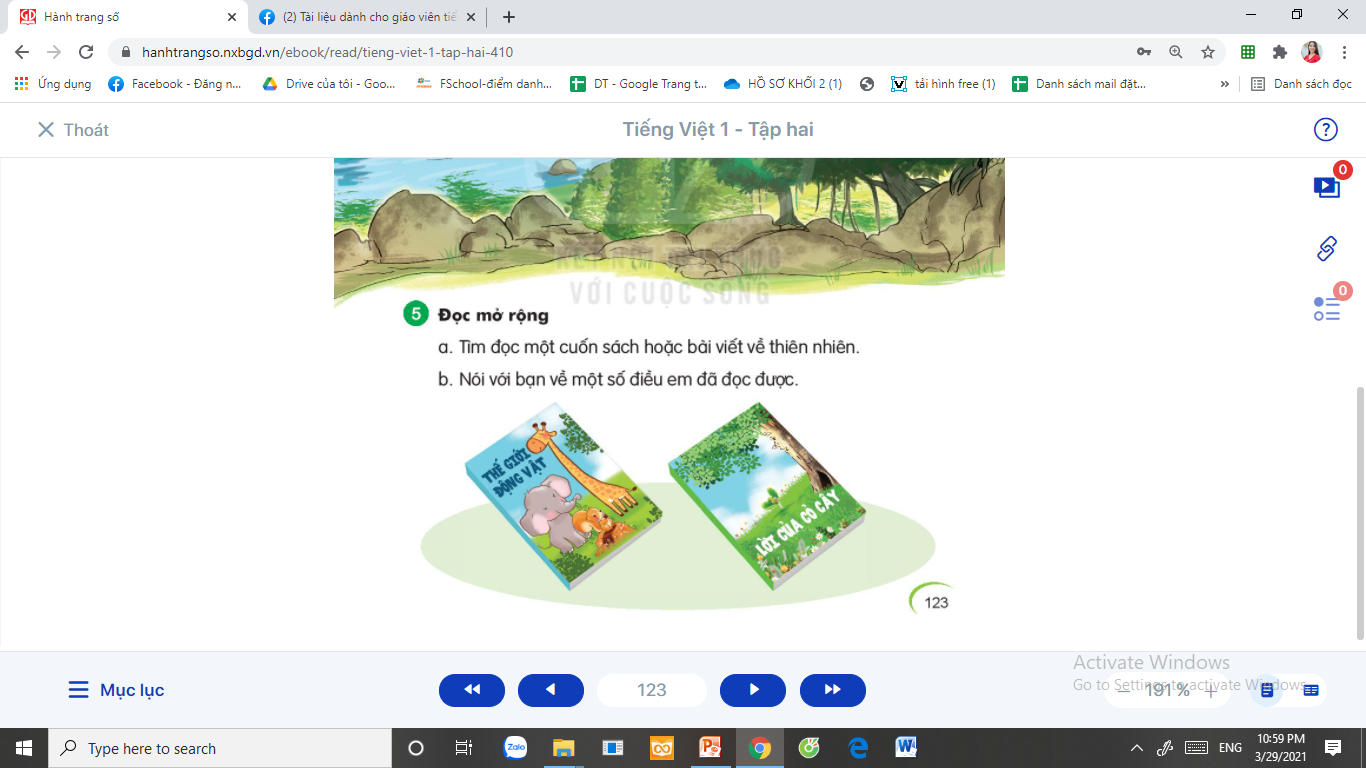 Dặn dò:
Xem lại các bài trong chủ đề Thiên nhiên kì thú.
Chuẩn bị bài mới, trang 124.